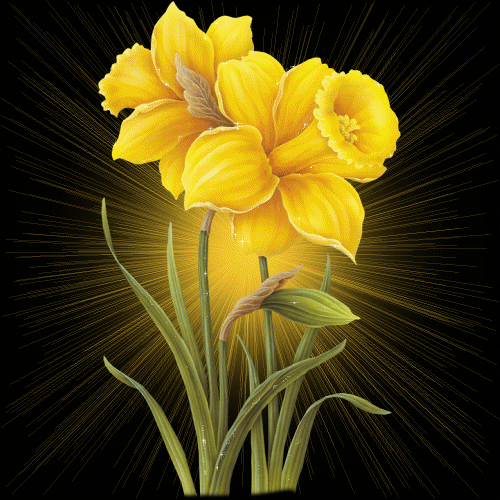 স্বাগতম
নামঃরাহেলা বেগম
সহকারী শিক্ষক (কম্পিউটার)
বিদ্যালয়ের নামঃ মহিচাইল উচ্চ বিদ্যালয়
চান্দিনা,কুমিল্লা।
শ্রেনীঃ অষ্টম
বিষয়ঃ তথ্য ও যোগাযোগ প্রযুক্তি
অধ্যায়ঃ২য়
সময়ঃ ৪০ মিনিট
তারিখঃ ১৯-০৬-১৫ইং
শ্রেনীঃ অষ্টম
বিষয়ঃ তথ্য ও যোগাযোগ প্রযুক্তি
অধ্যায়ঃ২য়
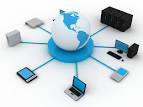 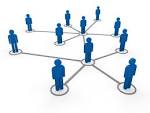 নেটওয়ার্ক টপোলজি
শিখনফল
এই পাঠ শেষে শিক্ষার্থীরা –

১। টপোলজি কি বলতে পারবে।
২।টপোলজি সংগঠনের নামগুলো বলতে পারবে।
৩।বাস, রিং, স্টার ও মেস টপোলজি সম্পর্কে বর্ননা করতে পারবে।
৪।ট্রি টপোলজি বর্ননা করতে পারবে।
শ্রেনীঃ অষ্টম
বিষয়ঃ তথ্য ও যোগাযোগ প্রযুক্তি
অধ্যায়ঃ২য়
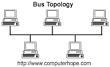 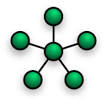 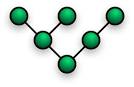 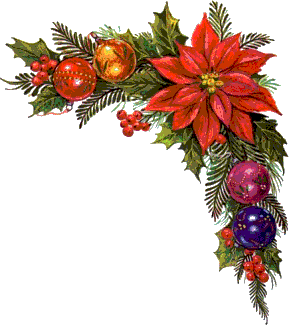 টপোলজি হচ্ছে নেটওয়ার্ক ভুক্ত কম্পিউটার সমূহের অবস্থাগত এবং সংযোগ বিন্যাসের কাঠামো।
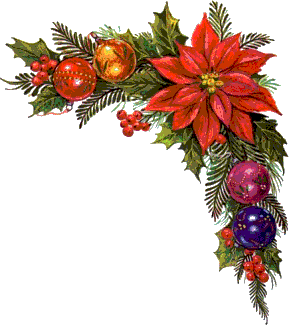 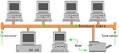 বাস টপোলজি
শ্রেনীঃ অষ্টম
বিষয়ঃ তথ্য ও যোগাযোগ প্রযুক্তি
অধ্যায়ঃ২য়
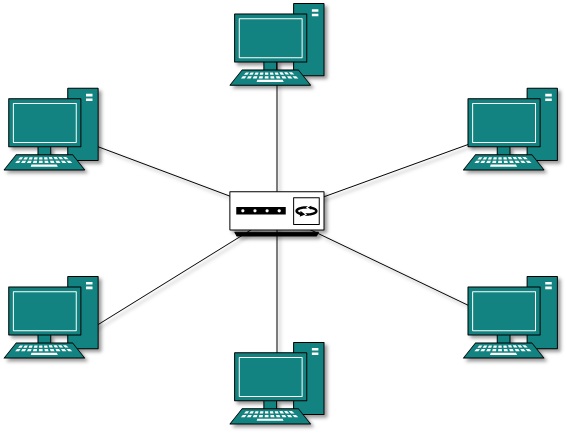 স্টার টপোলজি
জোড়ায় কাজ
বাস ও স্টার টপোলজির মধ্যে ২টি পার্থক্য লিখ?
সময়ঃ ৩ মিনিট
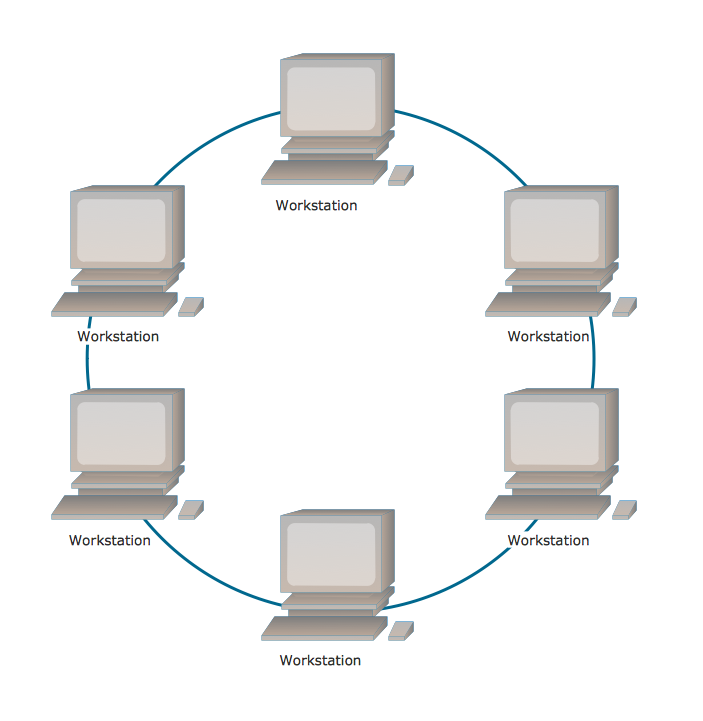 রিং টপোলজি
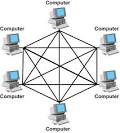 মেস টপোলজি
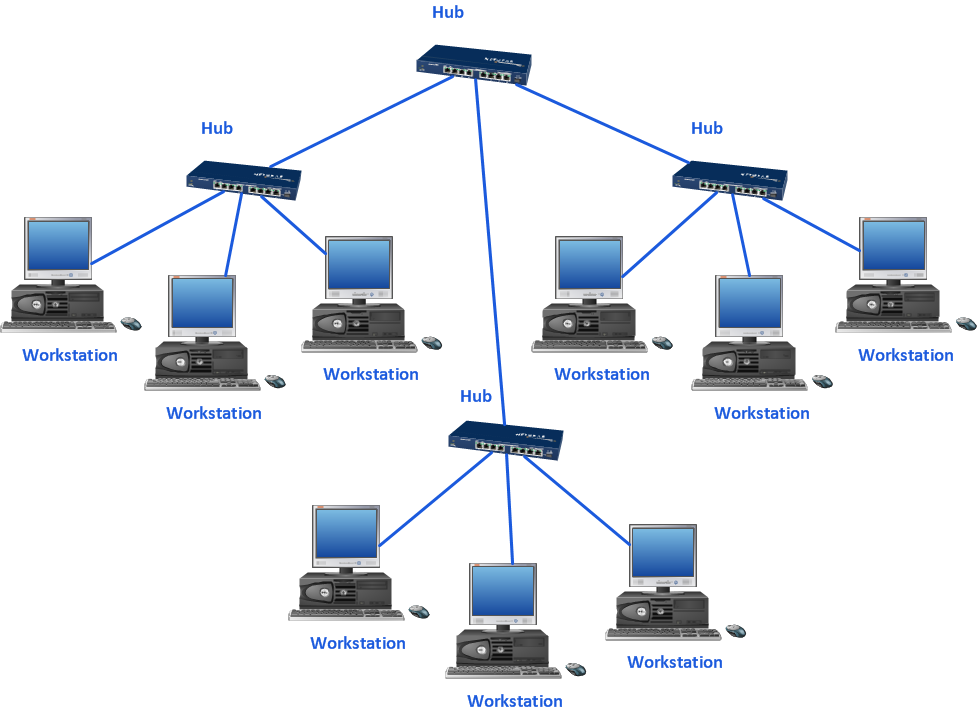 ট্রি টপোলজি
শ্রেনীঃ অষ্টম
বিষয়ঃ তথ্য ও যোগাযোগ প্রযুক্তি
অধ্যায়ঃ২য়
দলীয় কাজ
ট্রি টপোলজিটি  ও স্টার টপোলজির মধ্যে সাদৃশ্য ও বৈসাদৃশ্য নির্নয় কর।
সময়ঃ ৫ মিনিট
মূল্যায়ন
১।টপোলজি কী ?
২।কেন্দীয় হাব কোন টপোলজিতে দেখা  যায় ?
৩। কোন টপোলজিতে কম্পিউটারগুলো একাধিক পথে যুক্ত থাকে ?
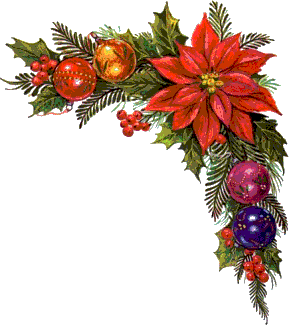 তোমার বিদ্যালয়ে তুমি কোন টপোলজিটি উপযোগী বলে মনে কর এবং কেন?
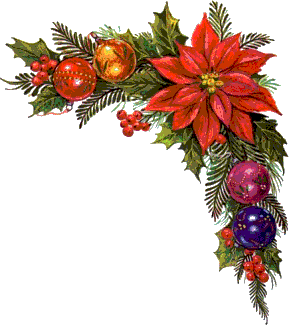 শ্রেনীঃ অষ্টম
বিষয়ঃ তথ্য ও যোগাযোগ প্রযুক্তি
অধ্যায়ঃ২য়
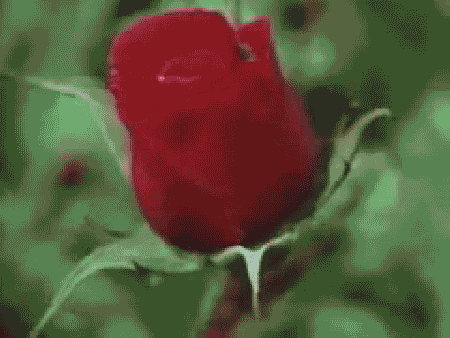 ধন্যবাদ